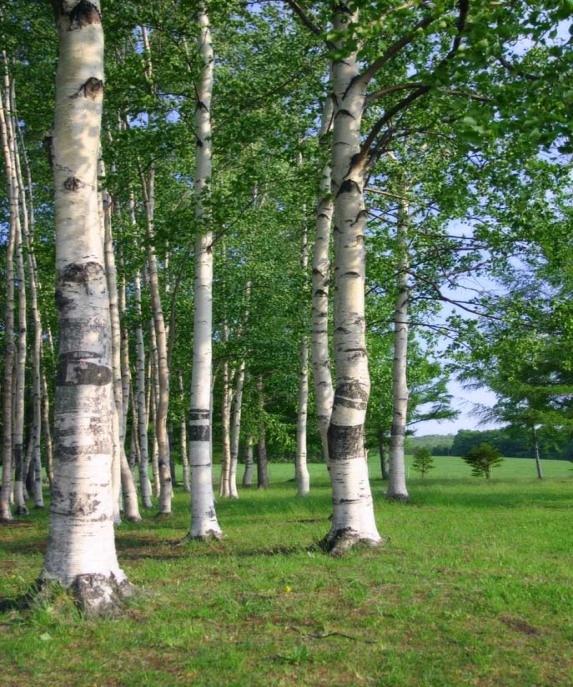 Берёзовые серёжки
http://votkinsk.ru/upload/medialibrary/e45/yun_914.jpg
Береста
Словно девица русская…                         Над речушкой берёзка…
Ветви берёзы, как  длинные косы…
Куинджи Архип Иванович«Берёзовая роща»
Исаак Ильич Левитан«Берёзовая роща»
Игорь Эммануилович Грабарь«Февральская лазурь»
Иван Иванович Шишкин «Берёзовая роща»
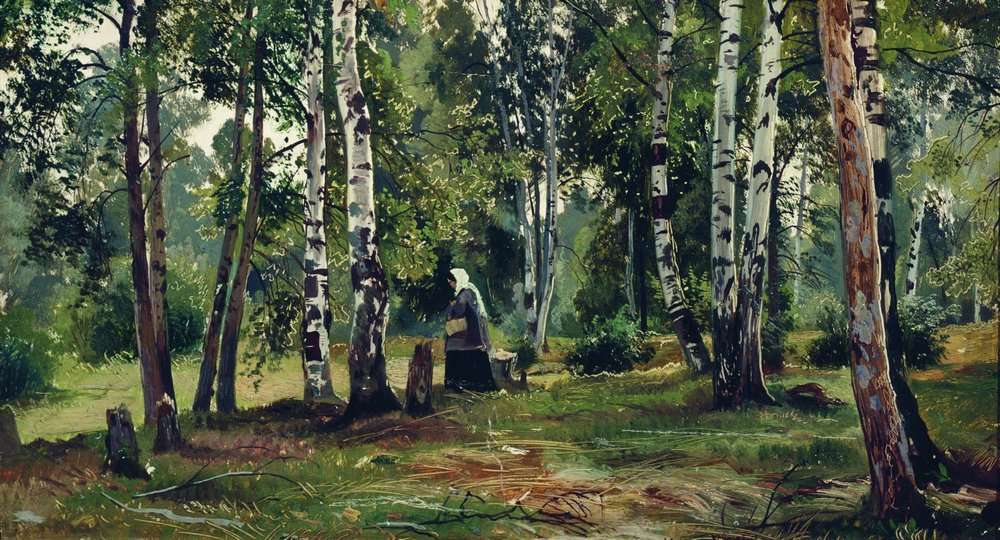 Изумрудная весною, а зимою – в серебре,Машет веткой золотою всем детишкам в сентябре.
В краю берёзовых туманов.
Болотов Александр  «Берёзы на пригорке»
Русские берёзы
Нет деревца другого сердцу русскому милей.
Илюша
Лиза
Диана
Ангелина
Мы вокруг берёзки встали в хоровод…
Наша «Февральская лазурь»
Береза – очень красивое дерево, оно растет во всех уголках нашей необъятной Родины.
Русская красавица
Берёза на карнизе
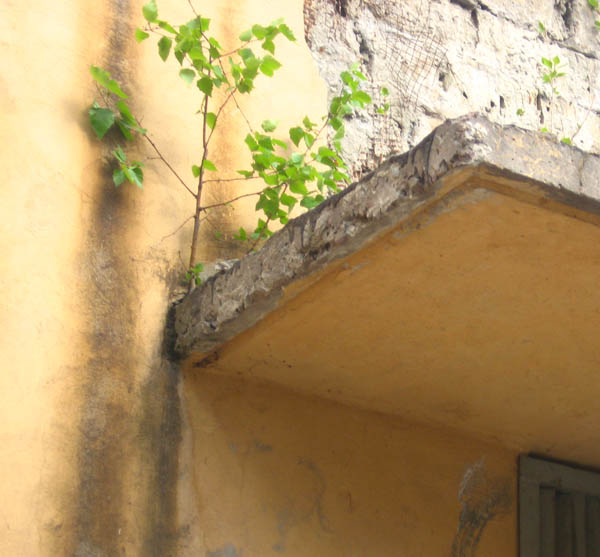 Карликовая берёза
Карликовая берёза
Карликовая берёза
Лучины
Русская изба
Берёзовицы (берёзового сока) на грош, а лесу на рубль изведёшь.
Сбор берёзового сока
Берёзовые веники
Берёзовые почки и листья
Грибы на берёзе
Трутовик
Чага